МБОУ «Дрезненская средняя 
общеобразовательная школа №1»
Формирование читательской 
самостоятельности 
для обогащения нравственного опыта 
младших школьников
семинар классных руководителей
(муниципальный уровень)
Учителя: Зеленова И.С.
                     Ляпушкина И.В.
                     Соколова И.В.
                     Баринова Г.Е.
2013 год
ФГОС
Задача: создание условий для
                      формирования личности
                      образованной, нравственной,
                      творческой, эстетически
                      развитой, активной и
                      самостоятельной
начальная школа
Цель: заложить основы
              грамотного чтения, 
              воспитать ученика-
              читателя
обучение чтению
Техника: правильно и бегло,
                      выразительно и
                      осмысленно,
                      озвучивать
                      письменную речь
читательская самостоятельность
устойчивая потребность общаться с книгами, умение осознанно выбирать материал для чтения, способность применить при чтении приобретенные умения
критерии сформированности читательской самостоятельности
1.	показатели техники чтения
2.	восприятие художественного
           произведения
3.	наличие устойчивого интереса к      
           чтению книг
4.	развитие читательского
           кругозора
5.	усвоение программы в целом
уровень сформированности 
читательской самостоятельности 
у учеников 4 классов
показатели качества знаний по чтению
у учеников 4 классов
показатели качества знаний по чтению
у учеников 1 классов
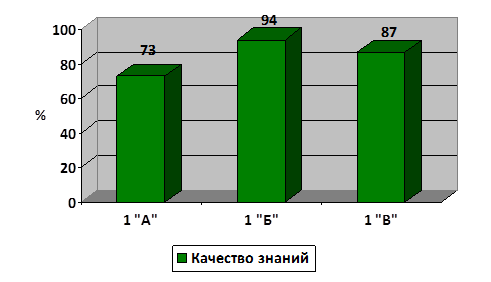 принципы отбора книг для детского чтения
руководство воспитательными целями произведения
жанровое и тематическое разнообразие
учет возрастных особенностей детей, принцип доступности
принцип индивидуального интереса, самостоятельности учащегося в выборе книги
5.  подлинно художественные, 
      образцовые книги
посещение школьной библиотеки учениками 1-4 классов